SAXS - WAXS - GISAXS
SWING
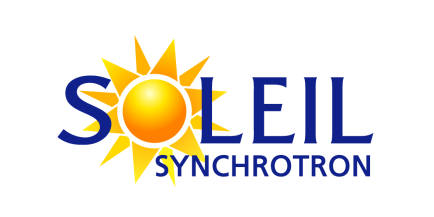 Biology at SWING beamline
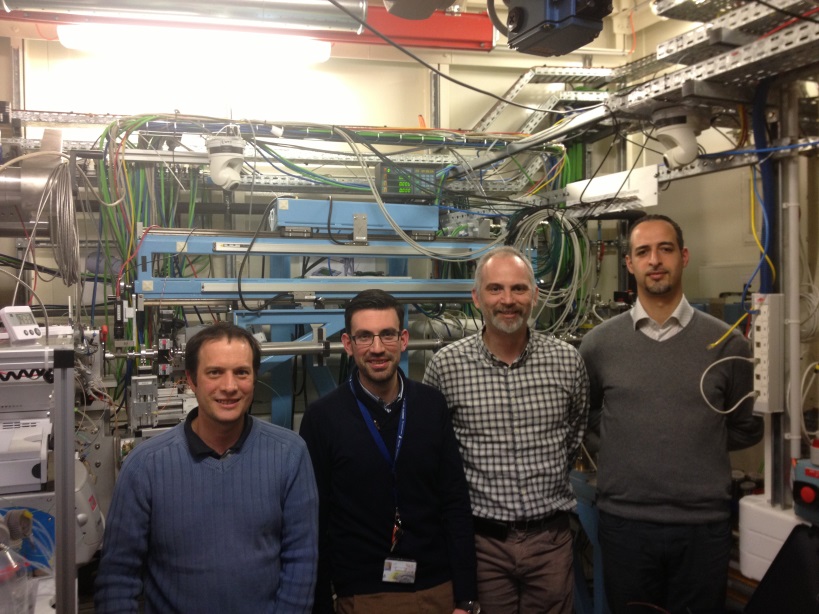 A. Thureau, T. Bizien, J. Pérez, Y. Liatimi

Synchrotron Soleil, Gif-sur-Yvette, France
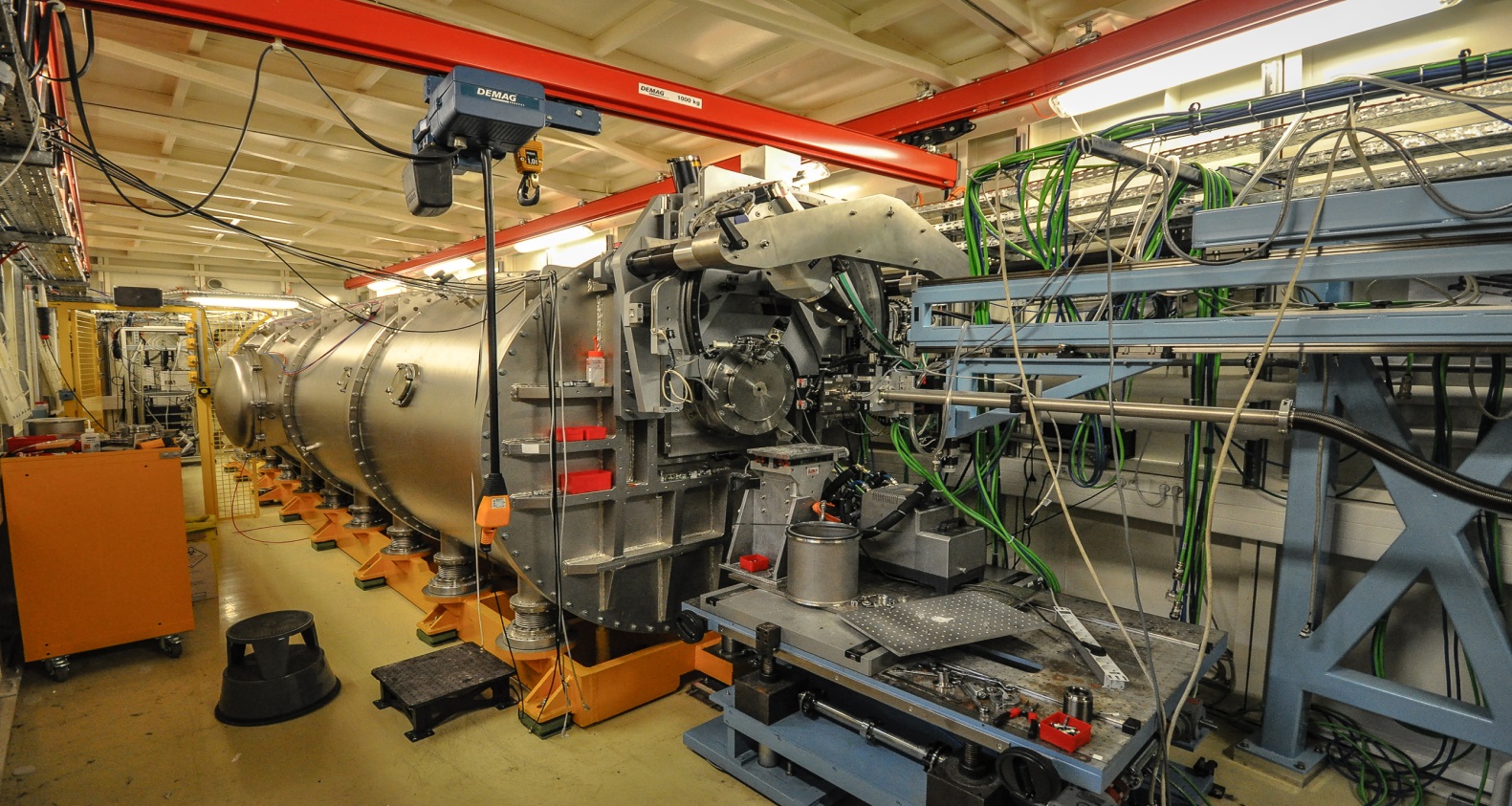 Full flux = 5.1012 ph/s @ 12 keV
Beam size (FWHM) = 
400 (H) x 25-100 (V) µm2
X-Ray Beam
Structural Biology (macromolecular shapes / low resolution structure)
 Soft Condensed Matter (crystal growth, colloids, polymers, liquid crystals, hierarchical systems, …)
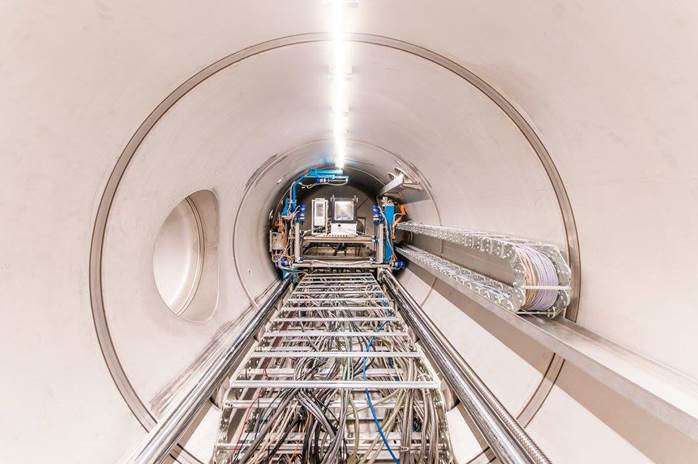 In vacuum detector
(from 500 to 6700 mm sample to detector distance)
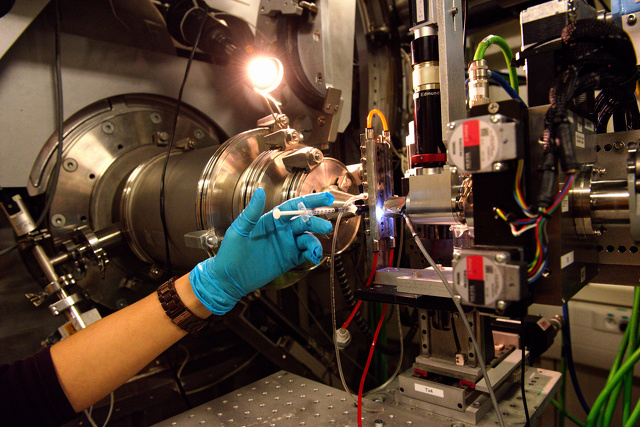 Users environment
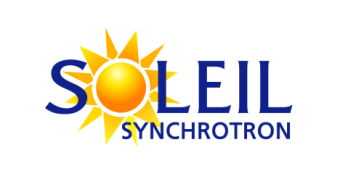 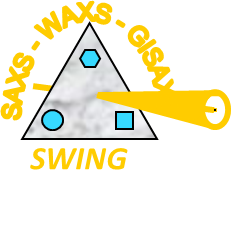 Many available sample environments
Thermostated Anton Paar Rheometer  (collab. LPS, Orsay, France)
Biologic SFM400 Stopped-Flow for chemistry/biology (courtesy Biology Lab)
Linkam Hot stage for capillaries (T < 600°C)
Circulation cell for proteins in solution, with Peltier T° control & UV-Vis Abs
On-line HPLC coupled with preparator and injector for protein solution samples
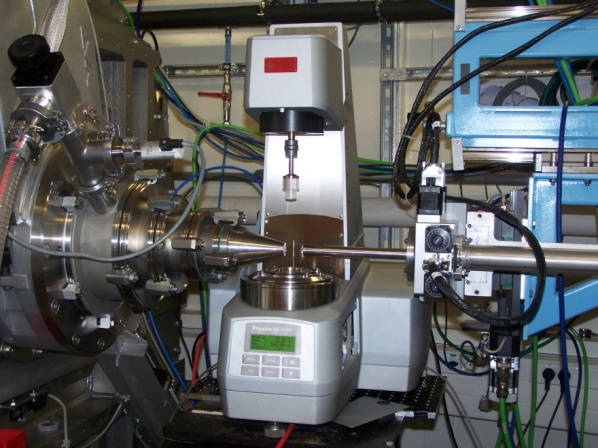 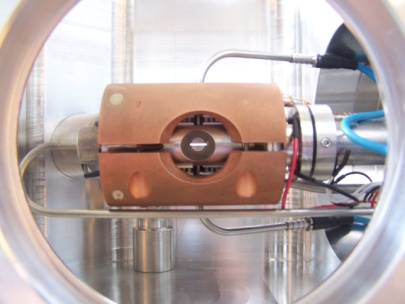 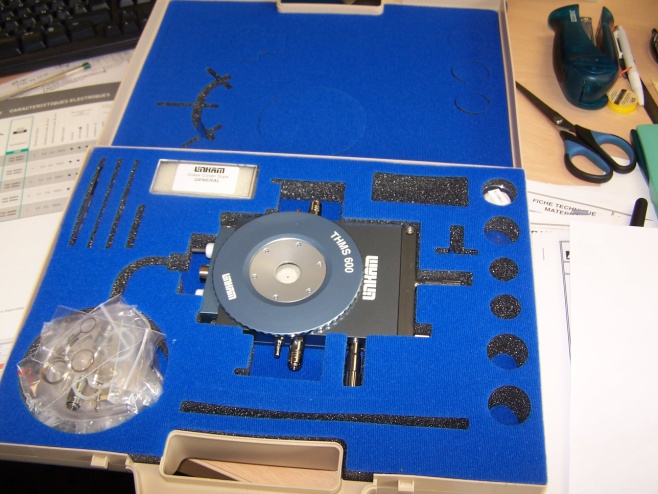 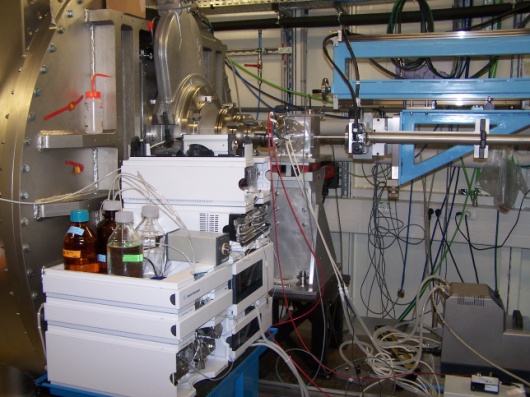 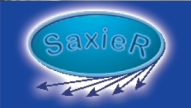 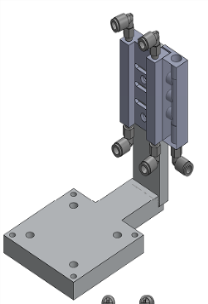 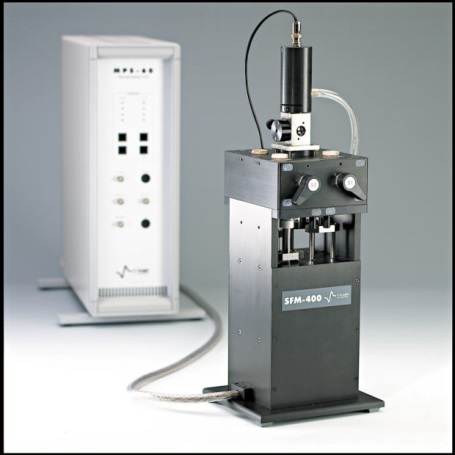 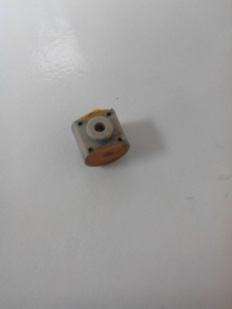 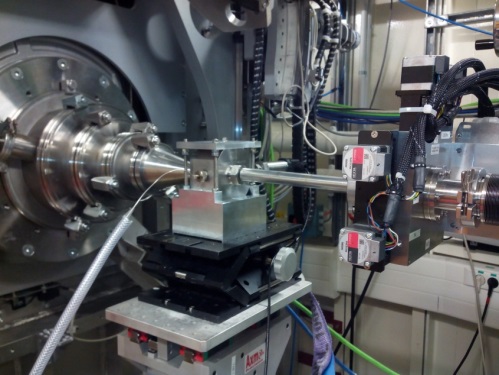 Automated High Pressure Cell for liquid samples (P < 5 kBar)
Automated Injection Robot for liquid samples
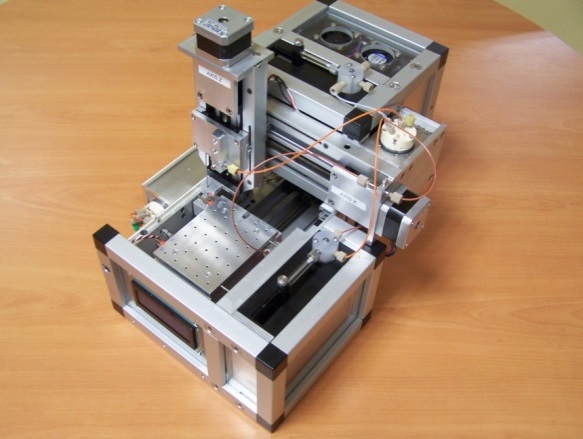 *Interchangeable* sample holders:
Motorized (3 axis), Thermalized  (10 – 70°C)
Flow-through thin (10µm) quartz capillaries
For gels
For sealed capillaries
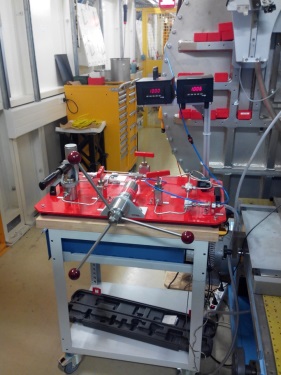 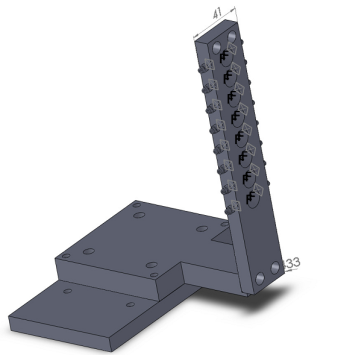 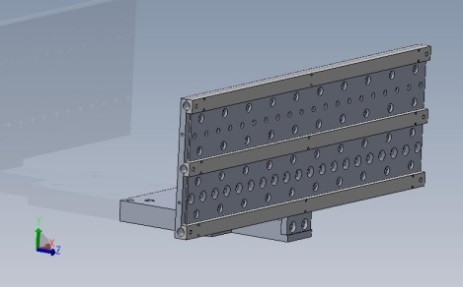 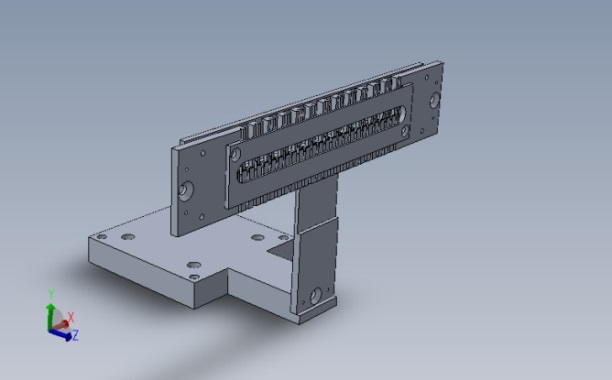 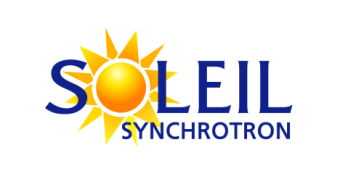 What I'm going to talk about
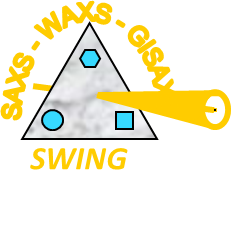 SEC-SAXS
UV-SAXS+UV-MALLS-RI installed permanently

IspyB
AutoBioSAXS is working and connected to IspyB
Confidentiality of BAGs
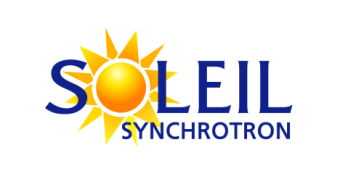 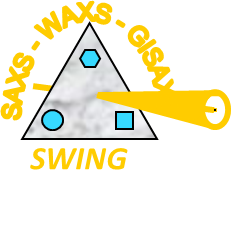 Bio-SAXS schematics
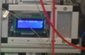 SAXS
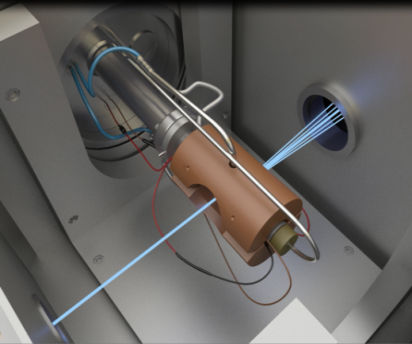 MALLS detector
(18 angles+QELS)
Samples for BATCH-SAXS: 10µl (1 mg/ml) to 50 µl for (0.1 mg/ml)
RI detector
Automated process for injection and detection:
Automated injection for both Batch and SEC-SAXS
Users just need to set up : Sample name, Rack Position, Volume and Column circuit
Multiple injections for both Batch and SEC-SAXS can be set-up 

Automated analysis process: AutoBioSaxs + IspyB
Saxs Curves => In-House & Atsas pipeline
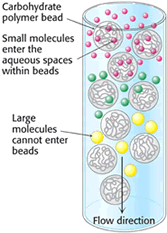 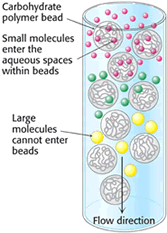 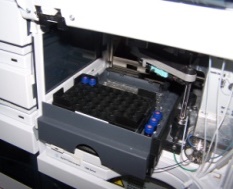 Samples for SEC-SAXS: 10µl (20mg/ml) to 80 µl for (1,0mg/ml)
UV detector
(8 wavelengths)
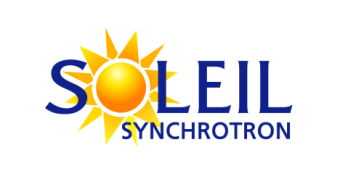 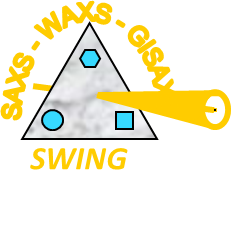 HPLC – MALLS/QELS – SAXS – RI online
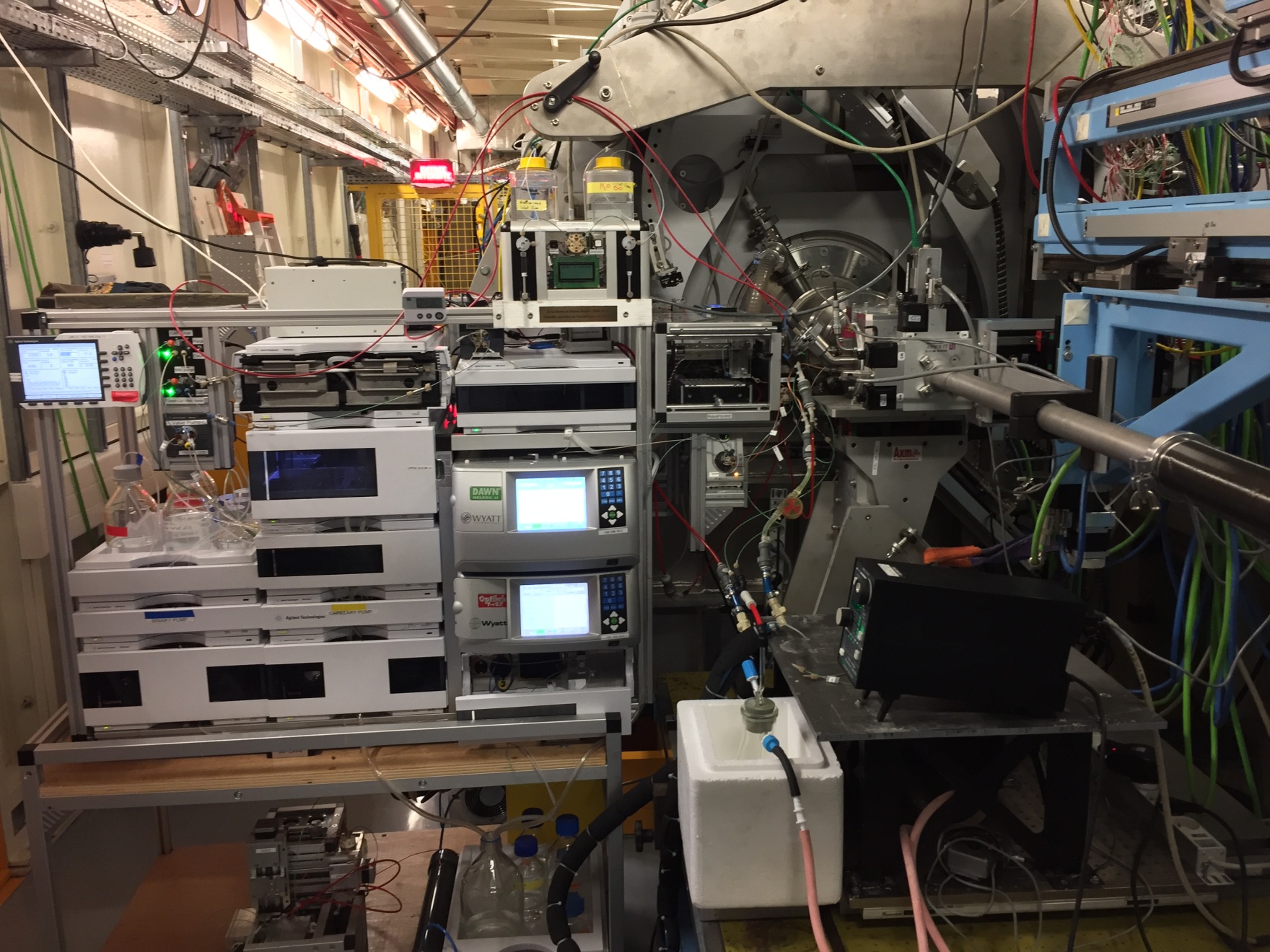 Capillary cleaning automated set-up
Wyatt 18-angles MALLS/DLS
Agilent UV
SAXS + UV
New Batch Mode Injector
Switches for easy circuit purge
Wyatt Refractometer
Old Batch Mode Injector
=> MALS & RI : new possible informations for IspyB
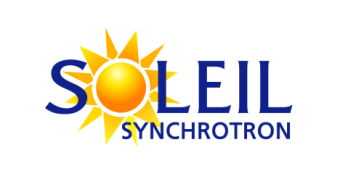 Detected : I(Q)
I0, l
2θ
Radial average
+
buffer subtraction
(Foxtrot libraries)
Ln ( I )
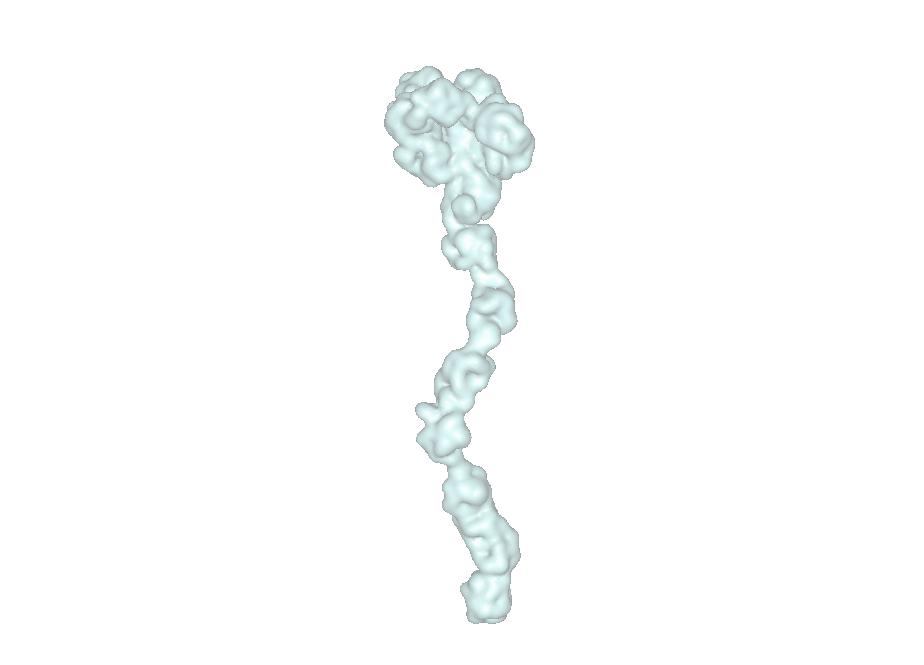 Q=4π sinθ/λ
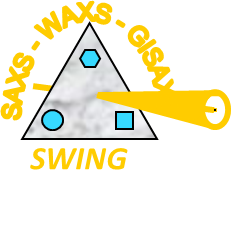 AutoBioSAXS : Automatic Data Treatment workflow for BioSaxs
SAXS coupled with Size Exclusion HPLC
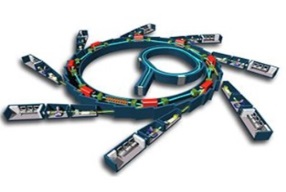 2D detector
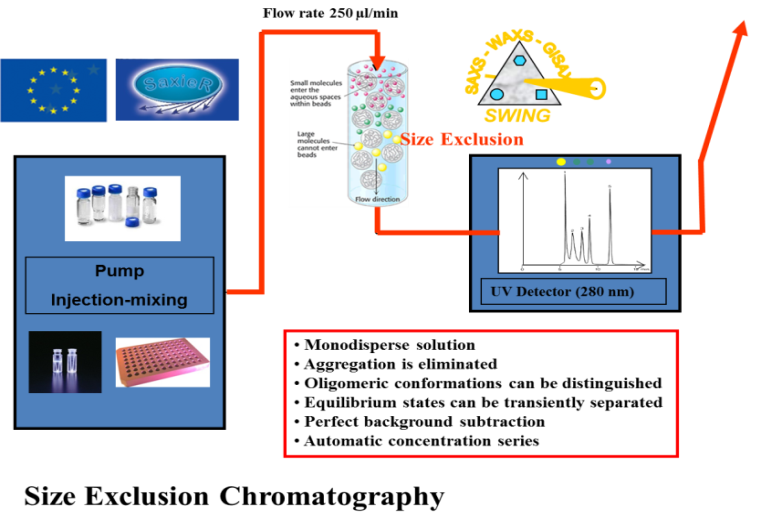 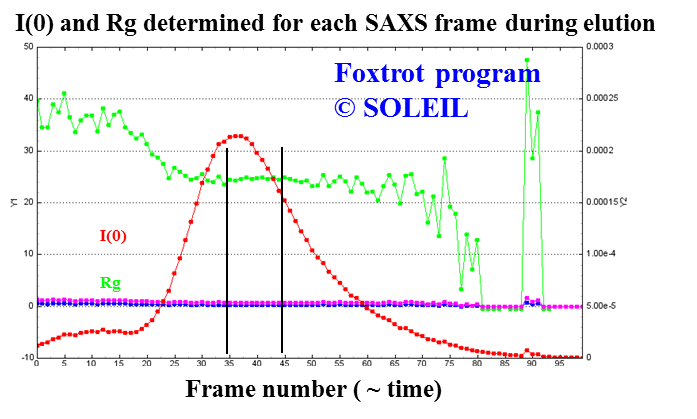 (ATSAS suite of programs)
(IspyB Web Application)
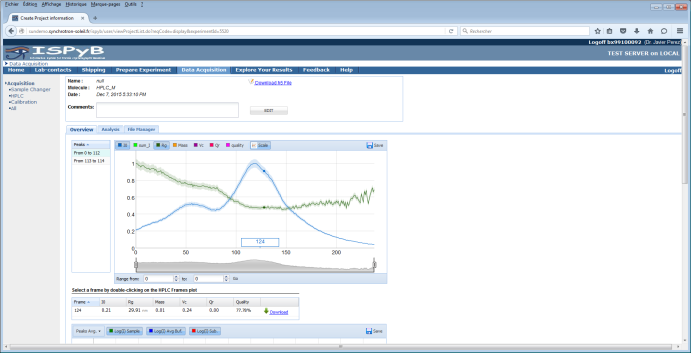 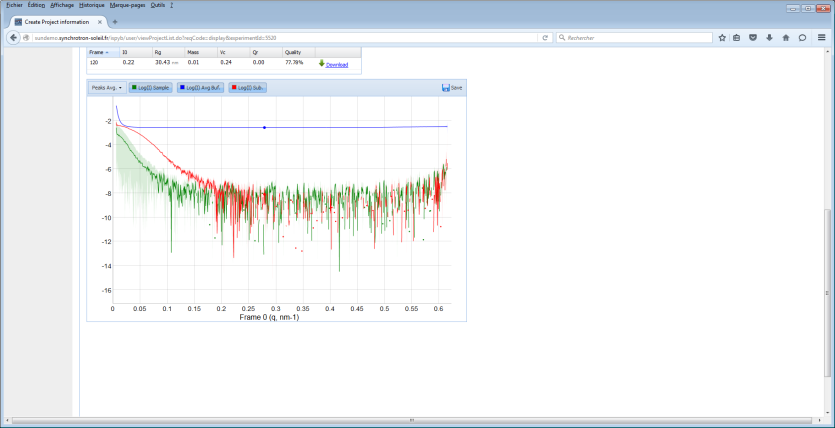 (IspyB Web Application)
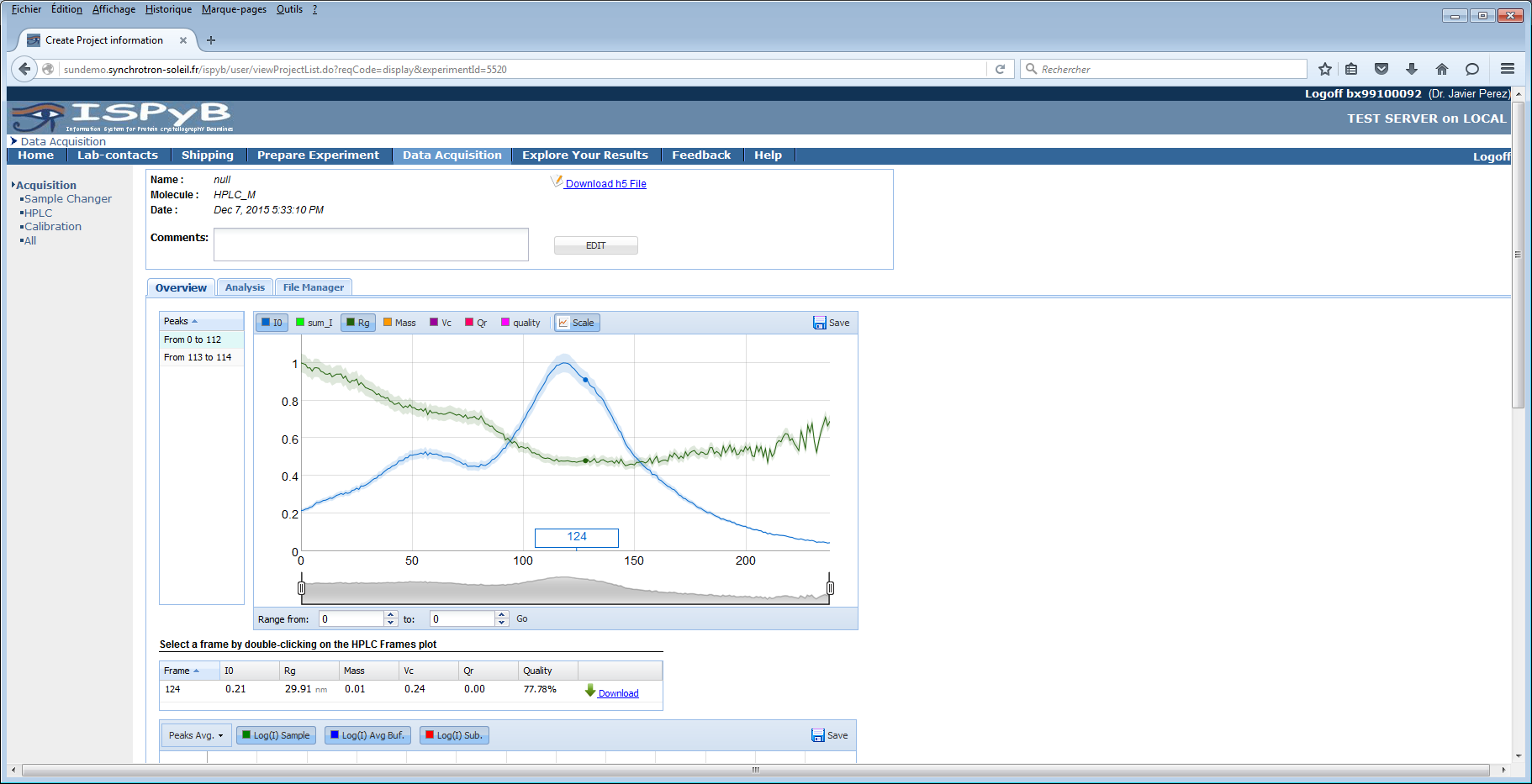 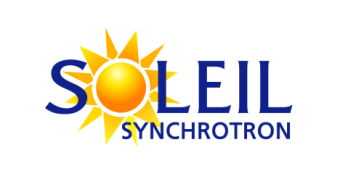 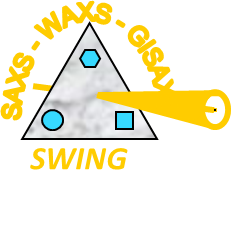 Implementation of confidentiality of BAGs on SWING Beamline
Swing
Experiment
Sunset
Pre-Experiment
Sample X
Sample Z
BAG
<project ID>
Sample Y
PI Member A <member ID>
PI Member B <member ID>
PI Member C <member ID>
IspyB
Session 1 <session ID>
Session 2 <session ID>
Session 3 <session ID>
User 1 => <project ID> / <Member ID> / <Session ID>
Sunset
User 2 => <project ID> / <Member ID> / <Session ID>
	<project ID> / <Member ID> / <Session ID>
User 2
User 1
User 3 => <project ID> / <Member ID> / <Session ID>
	<project ID> / <Member ID> / <Session ID>
	<project ID> / <Member ID> / <Session ID>
User 3
Post-Experiment
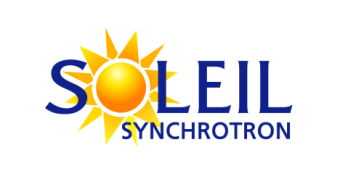 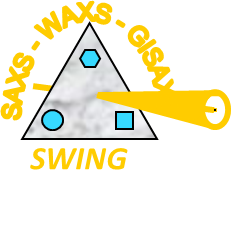 Dadimodo: refining domain orientations with an all-atom description
experimental
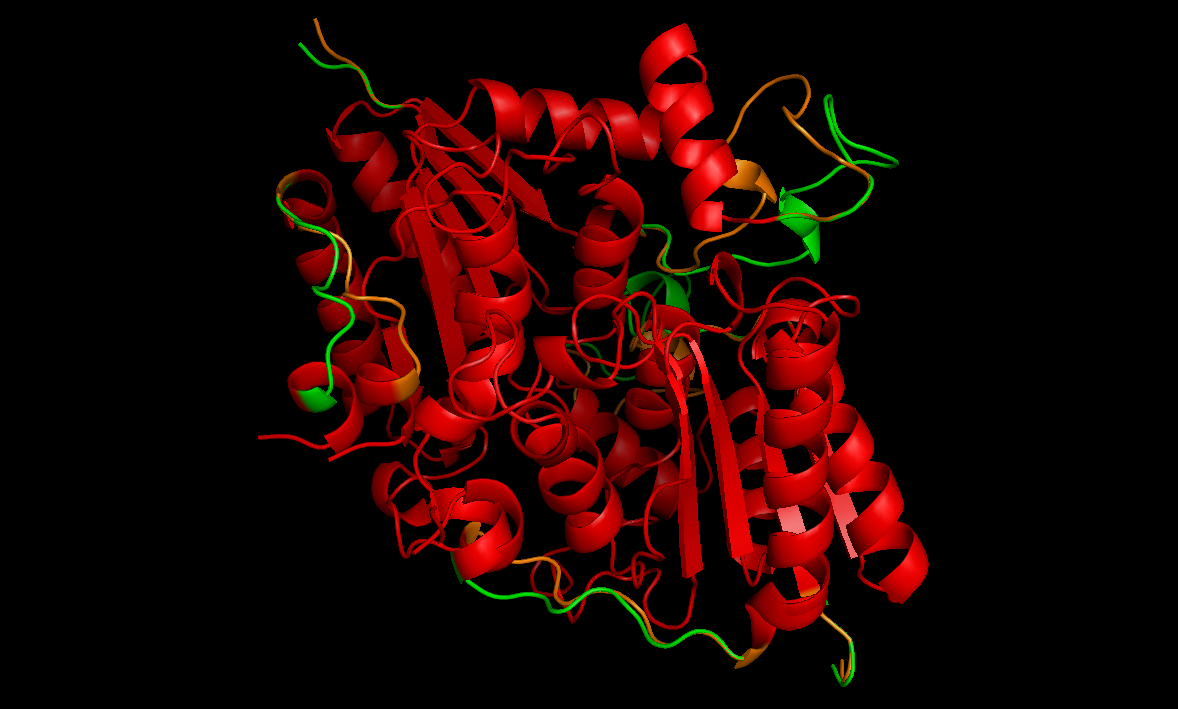 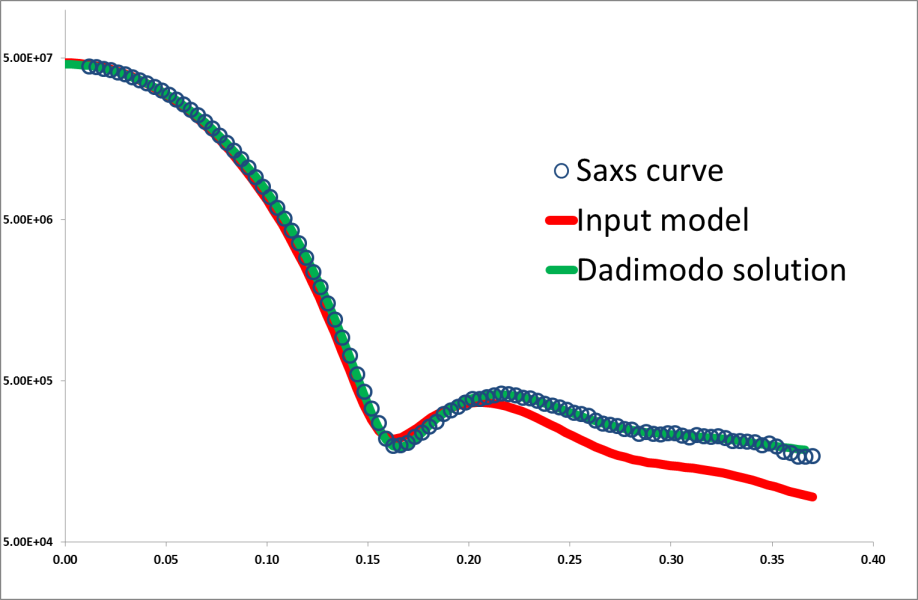 Initial (slow) version : Evrard et al. (2011), J. Appl. Cryst., 44:1264-1271.

Parallel implementation of the genetic algorithm
7300 Atoms   7 hours on a 20 processor node

User-friendly input
User-defined topology : Pdb file + rigid bodies definitions
Automated completion (when needed) of pdb input files

This year
Server dedicated to external users
Dadimodo
O. Roudenko , A. Thureau, J. Pérez
=> Why not also on IspyB ?
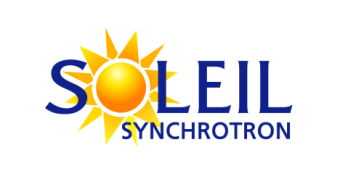 MEMPROT : Correlations between parameters in the corona geometrical model
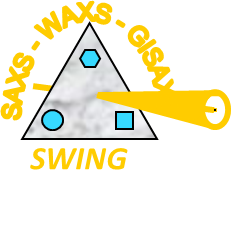 DeltaHasR-HasA shape
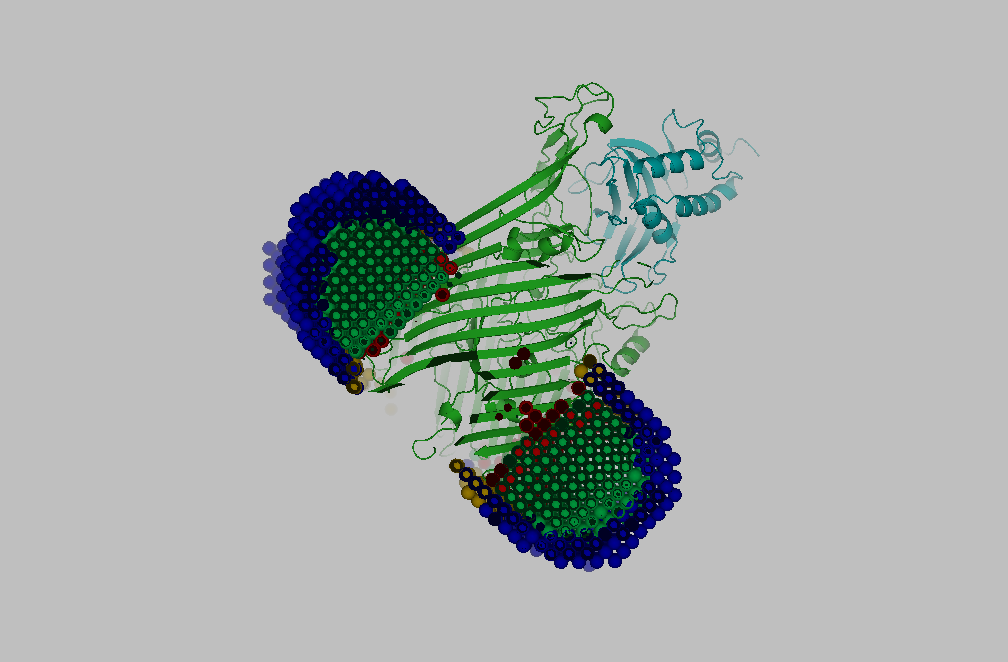 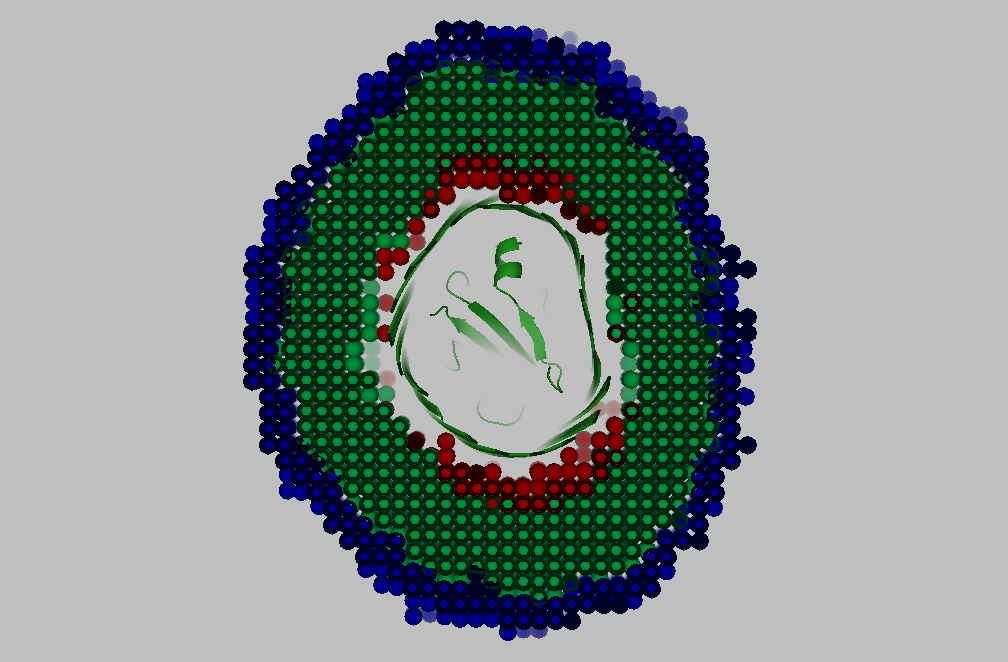 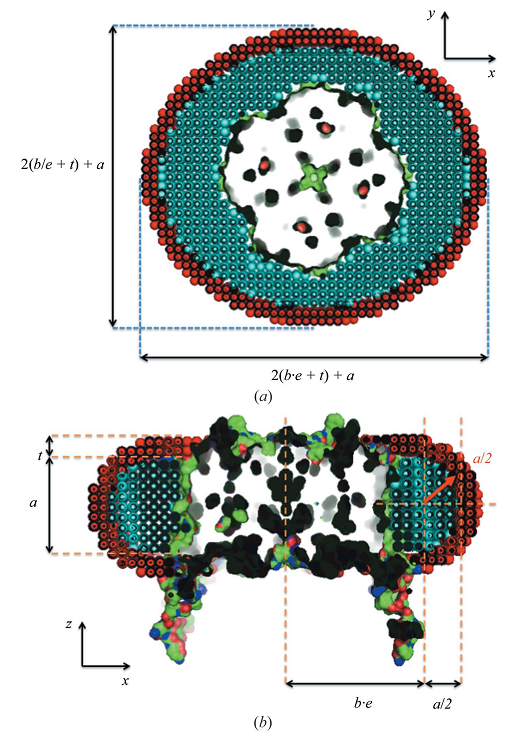 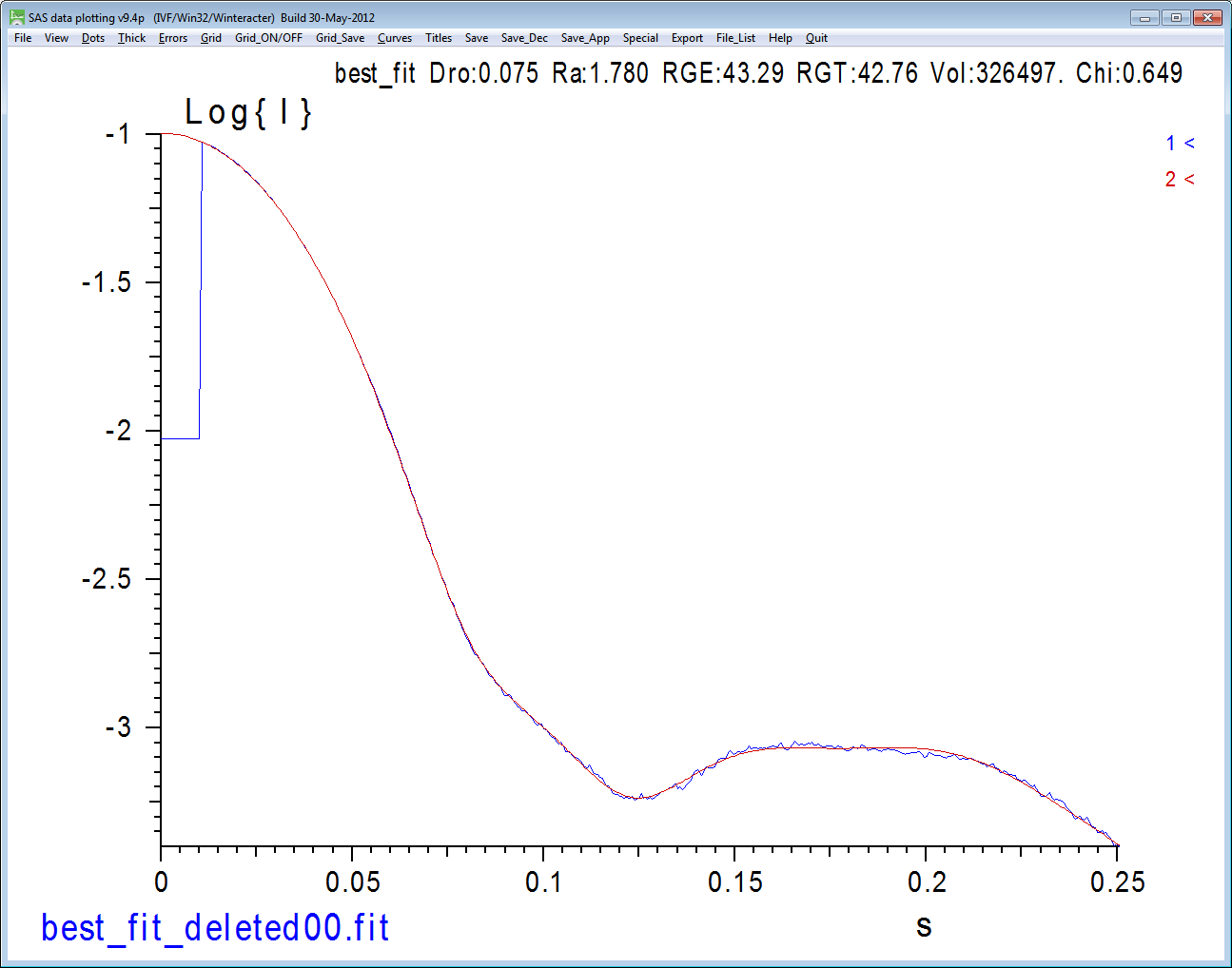 Pérez J. & Koutsioubas, A. Acta Cryst. (2014)
=> Why not also on IspyB ?
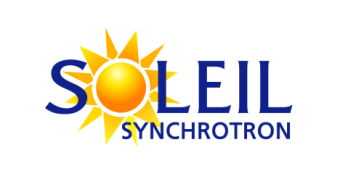 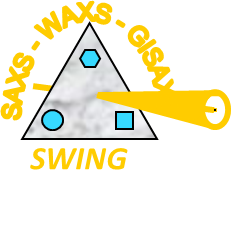 HasR-HasA, now including the signal domain
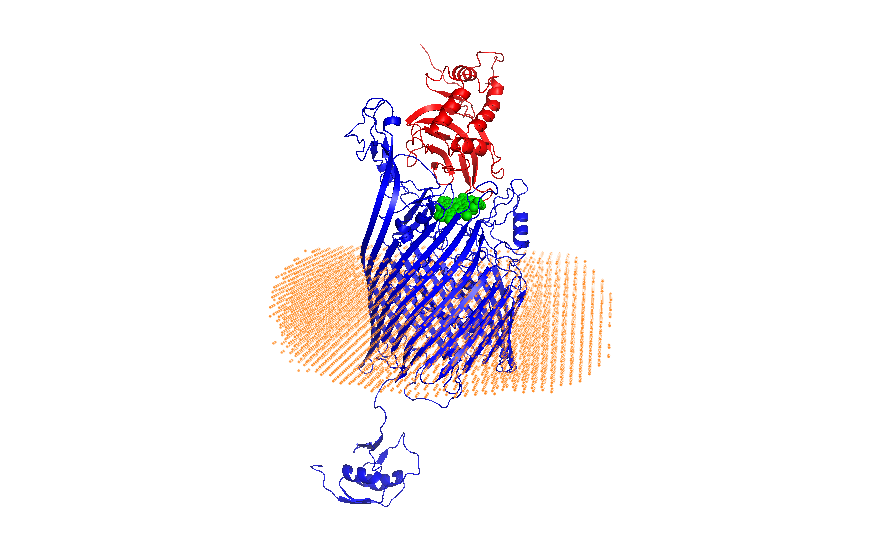 Dadimodo  specially adapted for coarse grain corona
Wojtowicz et al., Biochem. J. (2016) 473, 2239–2248
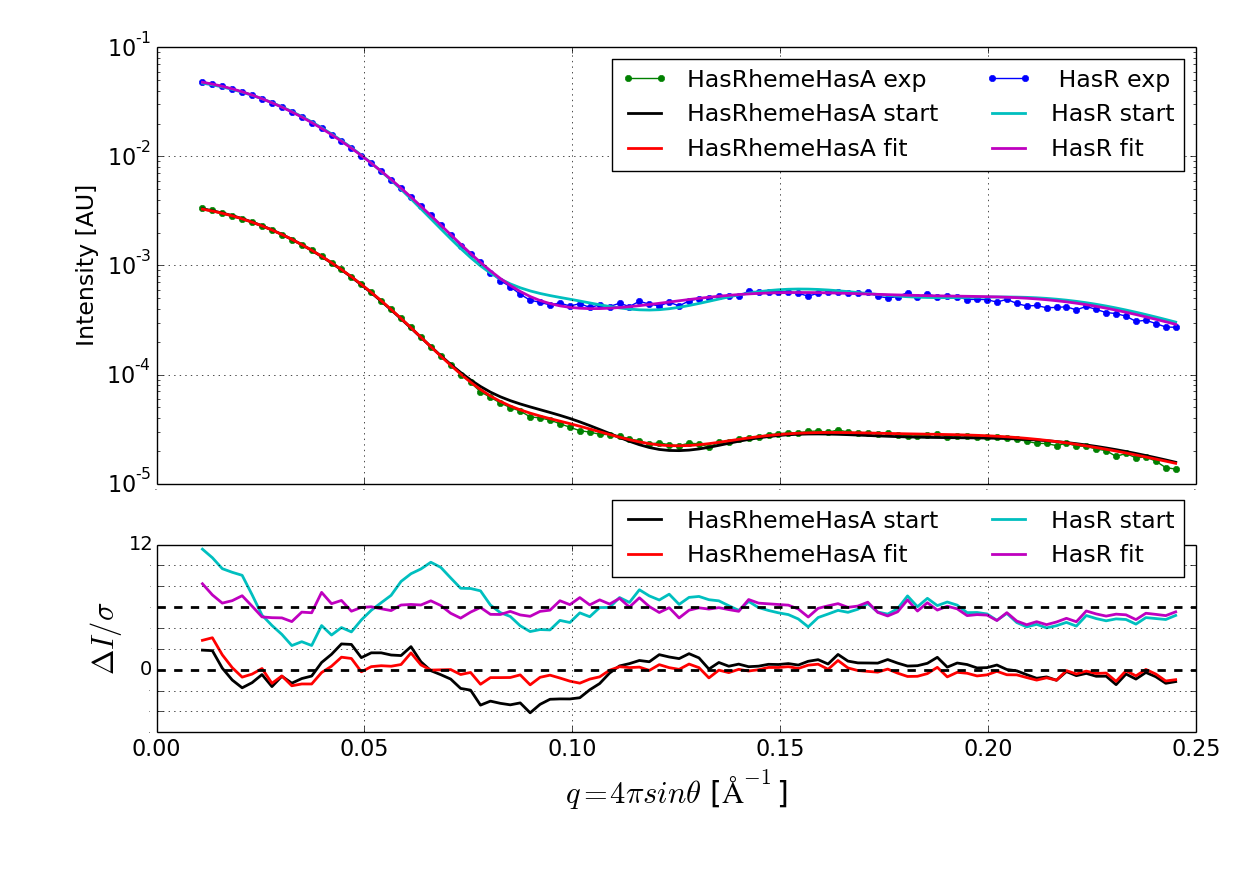 Average position in presence of HasA
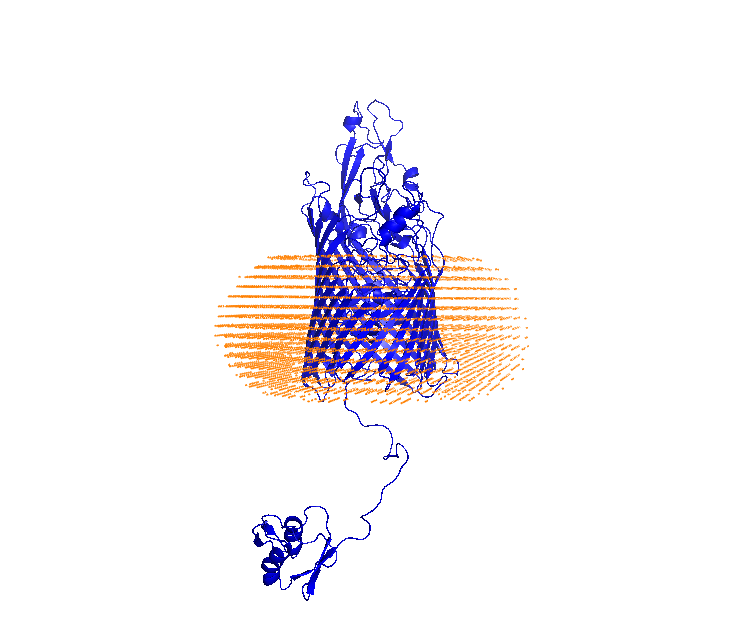 Average position in the absence of HasA
The interaction of HasA with HasR seems to bring the signaling domain closer to the membrane
=> Why not also on IspyB ?
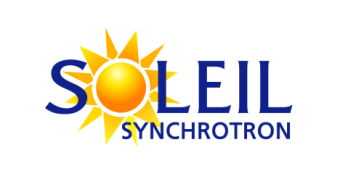 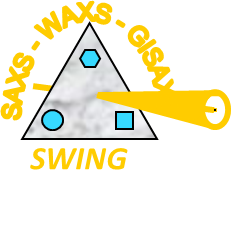 To resume, on Swing Beamline:
Just some ideas to add more data on IspyB
Saxs Measurement
Mals, RI & fluoresence profils curves
Membrane proteins (EMBL-HH)
Atomic models
AutoBioSaxs
IspyB Test Database
EXI development to be done by Soleil

Modification of IHM
Including ESRF request
Reprocessing
…
IspyB Database
EXI (direct access)
In few weeks
IspyB via Sunset
EXI via Sunset
Users
Simple Project & BAGs (confidentiality)
Soleil Staff
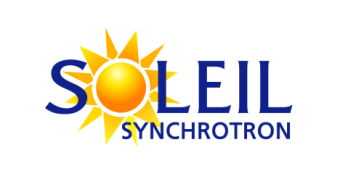 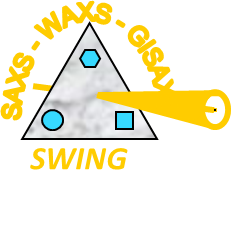 Contributors
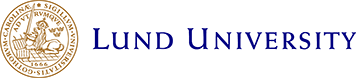 New BioSaxs cell
Cedric Dicko (Lund University)
Tomás Plivelic (Max IV)
Jean-Michel Dubuisson (BE)
Matthieu Lecroard (BE)

Dadimodo on the Web
Olga Roudenko (ICL)
Nicolas Labrude (ISG)
AutoBioSAXS – Foxtrot - IspyB
Majid Ounsy (ICA)
Grégory Viguier (ICA)
Idrissou Chado (ISG)
Raphaël Girardot (ICA)
Frantz Pili (ICA)
Alejandro Diaz (ISI)


HPLC-MALLS
Mattia Rocco

Memprot
Alexandros Koutsioumpas
Maciej Baranowski
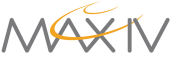 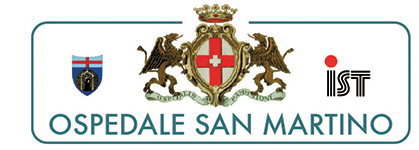 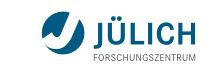